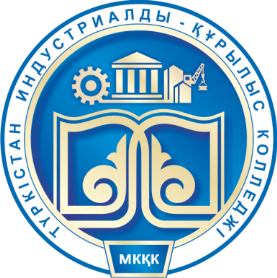 УПРАВЛЕНИЕ ОБРАЗОВАНИЯ ТУРКЕСТАНСКОЙ ОБЛАСТИ
ТУРКЕСТАНСКИЙ ИНДУСТРИАЛЬНО-СТРОИТЕЛЬНЫЙ КОЛЛЕДЖ
Эффективные методы и приемы обучения, используемые на уроках русского языка и литературы
Мое кредо: Все трудности в каждом начинании преодолеваются, если работать с огоньком, зажигая этим огоньком и учащихся.
Абдыханова Сауле Кибраевна 
преподаватель русского языка и литературы
ШЫМКЕНТ-2024г.
Что такое читательская грамотность?
Читательская грамотность — это способность интерпретировать тексты, анализировать и искать в них скрытый смысл и значение. Она включает в себя навыки анализа и понимания текстов, умение сформулировать и выразить свои мысли, а также применять полученные знания в социальной и личной жизни.
 
Для формирования читательской грамотности учащихся необходимо предлагать им специальные учебные задания, направленные на обучение: 
1) умению найти и извлечь информацию из текста; 
2) умению интегрировать (связывать) и интерпретировать (толковать) прочитанное;
 3) умению осмыслить и оценить прочитанное.
2
Здоровый психологический контакт – основа успешного сотрудничества учителя и ученика.
Основная задача учителя – создать благоприятную, позитивную атмосферу в общении с учеником:
не унижать
не указывать на его недостатки при его сверстниках. Лучший способ разрешить конфликтную ситуацию  наедине с учеником, отмечая его положительные стороны.
часто поощрять
3
Начало урока
Мозговой штурм (корзина идей)
Идеально подходит для этапа целеполагания на уроке. Учитель задает наводящие вопросы, учащиеся высказывают свои предположения по поводу темы, задач урока, способов их достижения, пунктов плана работы. Результаты мозговой атаки учитель фиксирует на доске.
Чем знаменателен сегодняшний день?
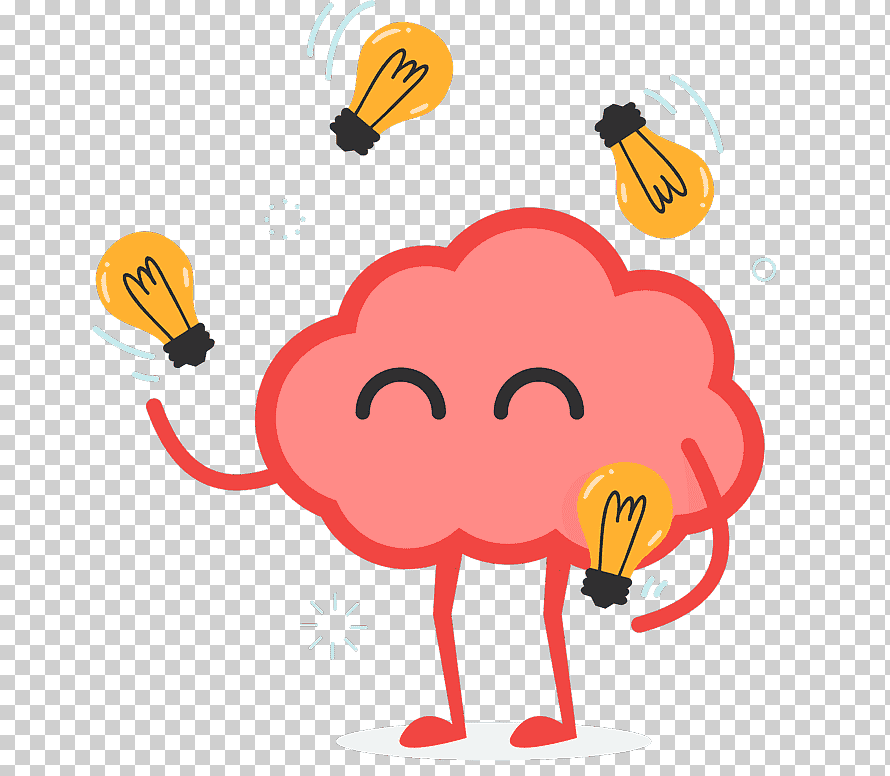 4
Стратегии «Прогнозирование темы», «Кластер», «Вопрос-ответ»
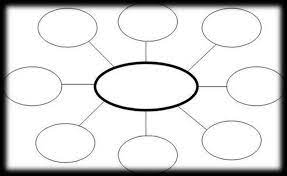 Родина
М. Ю. Лермонтов «Родина»
И. С. Тургенев «Два богача»
О. Сулейменов «Одна война закончилась другой»
5
Предтекстовый этап 
Стратегия «Глоссарий»
Учащиеся соотносят слова с их лексическим значением
Обучающиеся с помощью словарей определяют значение незнакомых слов, расставляя их в правильной последовательности в таблице.
Учитель, проверив работы, открывает столбцы с образцами правильных ответов. Студенты могут самостоятельно проверить себя и, по необходимости исправить ошибки.
Перевод данных слов на казахский язык обязателен!
Не без помощи учителя!
6
М. Ю. Лермонтов «Родина»
Текстовый этап
Главная задача – обеспечить полноценное восприятие текста.
Стратегия «Думай, объединяйся, делись». 

2. Стратегия «Чтение в кружок». Текст читается по очереди (каждый «член кружка» читает по абзацу). После этого следует остановка: все задают вопросы к прочитанному отрывку. Если на вопрос ответить невозможно (он не соотносится с текстом), то вопрос считается неправильным. Все правильные вопросы могут записываться

3. Стратегия «Чтение про себя с пометками. (Инсерт)». Пометы на полях: + – знал; – – новое; ? – интересно; V – непонятно. Можно и другие: В – вопрос; О – ответ; З – знаю; Н – новое; И – интересно; Х – хочу узнать; С – спросить; У – уточнить.

4. Стратегия «Чтение с остановками». Чтение текста с остановками, во время которых даются задания в виде вопросов: одни направлены на проверку понимания, другие – на прогноз содержания следующего отрывка.
7
Чтение с остановками
Притча «Отличная идея»
к теме урока «Научные открытия XXI века»
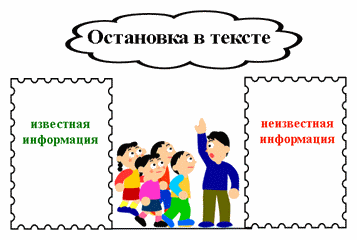 Определите основную мысль текста.
Напишите эссе-рассуждение на тему «Наука в современном мире: все ли достижения полезны человечеству?»
        Используйте ключевые слова наука,    экология, технологии, изобретения, научные открытия, цивилизация.
8
Послетекстовый этап
Главная задача - проверка понимания прочитанного, контроль за степенью сформированности умений чтения и возможного использования полученной информации в будущей профессиональной деятельности.
Стратегия «Вопросы после текста» (таксономия Блюма). Проверка понимания текста с помощью критического анализа.


2. Стратегия «Тайм-аут». Оценка понимания текста путем обсуждения его в парах или в малой группе

3. Стратегия «Проверочный лист». Проверка понимания текста
9
Дифференцированный подход в обучении
В основе дифференциации обучения лежит идея уважения к личности, ее интересам, самореализации, укрепления веры обучающегося в себя, собственные силы и возможности.
Стратегия «Кластер»
Стратегия «Синквейн»
10
Связь с производственным обучением.
Большое внимание уделяю на уроках усвоению профессиональных терминов по специальности, которому обучаются студенты в нашем колледже. В связи с этим мною разработаны специальные методички, карточки-задания, тексты, словари.
11
«Знания, данные без воспитания, 
– это враг человечества».
                                            Аль -Фараби

Художественная литература 
любого народа содержит богатейший материал для воспитания в духе дружбы, взаимопонимания, патриотизма
12
Дружба и взаимопомощь писателей разных 
народов в тяжелые периоды жизни
13
Писатели и журналисты,  воспевшие любовь 
к казахскому народу, его традициям и культуре
.
Г. Бельгер в совершенстве владел казахским языком. В народе его знают как Гер ага. Написал множество произведений, статей на казахском языке.
К. Алтайский был настоящим другом казахского народа.
Ю. Домбровский дружил со многими казахскими писателями. Переводил на русский язык произведения С. Муканова, Г. Мусрепова, Б. Сокпакбаева, И. Есенберлина.
С. Назарова восторженно изучала и пропагандировала традиции и культуру казахского народа.
14
Казахстанские современные писатели-гуманисты, общественные деятели, мыслители планетарного масштаба
15
Благодарю за внимание!